OBJECTIVE

Lorem ipsum dolor sit amet, consectetur adipiscing elit. Quisque pulvinar sit amet turpis ut consequat. Lorem ipsum dolor sit amet, consectetur adipiscing elit. Quisque pulvinar sit amet turpis ut consequat.
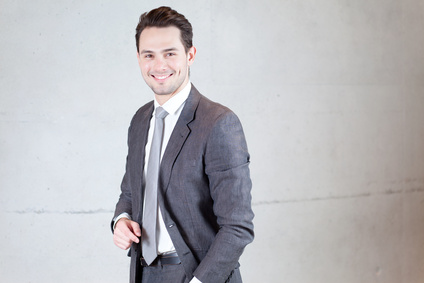 WORK EXPERIENCE
JOHN DOE
JOB TITLE
COMPAGNY NAME | JOB TITLE | 20XX – 20XX
Lorem ipsum dolor sit amet, consectetur adipiscing elit. Quisque pulvinar sit amet turpis ut consequat. Lorem ipsum dolor sit amet, consectetur adipiscing elit.

COMPAGNY NAME | JOB TITLE | 20XX – 20XX
Lorem ipsum dolor sit amet, consectetur adipiscing elit. Quisque pulvinar sit amet turpis ut consequat. Lorem ipsum dolor sit amet, consectetur adipiscing elit.

COMPAGNY NAME | JOB TITLE | 20XX – 20XX
Lorem ipsum dolor sit amet, consectetur adipiscing elit. Quisque pulvinar sit amet turpis ut consequat. Lorem ipsum dolor sit amet, consectetur adipiscing elit.

COMPAGNY NAME | JOB TITLE | 20XX – 20XX
Lorem ipsum dolor sit amet, consectetur adipiscing elit. Quisque pulvinar sit amet turpis ut consequat. Lorem ipsum dolor sit amet, consectetur adipiscing elit. Quisque pulvinar sit amet turpis ut consequat.
12 Regent Street Y200 New-York, NY
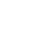 222 333 444
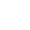 mail@mail.com
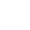 www.linked.in/name
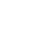 SOFT SKILLS

Creative
Organized
Serious
Punctual
Pugnacious
EDUCATION
DEGREE | UNIVERSITY | 20XX – 20XX
Décrivez les spécialités de cette formation : vos diplômes,  les options  de la formation, etc…

DEGREE | UNIVERSITY | 20XX – 20XX
Décrivez les spécialités de cette formation : vos diplômes,  les options  de la formation, etc…

DEGREE | UNIVERSITY | 20XX – 20XX
Décrivez les spécialités de cette formation : vos diplômes,  les options  de la formation, etc…
HARD SKILLS

Pictureshop
Illustrator
InDesign
HTML 5 | CSS 3
HOBBIES
LANGUAGES

French
Spanish
Chines
Lorem ipsum dolor sit amet, consectetur adipiscing elit. Quisque pulvinar sit amet turpis ut consequat.